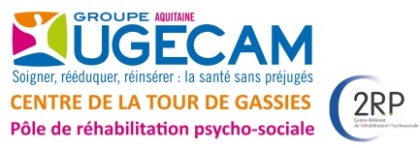 Positive !
8 séances de groupe 
 
Objectifs : 
Ce module est indiqué quelque soit le diagnostic du patient, principalement pour ceux qui ont des difficultés à ressentir du plaisir. Il permet de diminuer les émotions négatives ainsi que les pensées défaitistes en augmentant le contrôle cognitif des émotions positives. Tout ceci en développant la notion de plaisir, apprendre à l’anticiper, à profiter de l’instant présent et à en conserver des souvenirs agréables, notamment via l’organisation d’activités. 
6 patients maximum


Animateurs : 
Infirmiers, neuropsychologues, ergothérapeutes
 

Déroulé des séances :
Séance 1 : Les émotions 
Séance 2 : La théorie du flow / Préparation de l’activité extérieure
Séance 3 : Anticiper le plaisir / Préparation de l’activité extérieure
Séance 4 : Finalisation de l’activité extérieure
Séance 5 : Activité extérieure
Séance 6 : Capitaliser le plaisir
Séance 7 : Se remémorer
Séance 8 : Pleine conscience et bilan
Pôle de réhabilitation psycho-sociale
Centre de la Tour de Gassies
Rue de la Tour de Gassies
33523 BRUGES Cedex
Par téléphone : 05 56 16 36 90 ou 05 56 16 36 61